7TH  GENERATION / AGE OF THE CHURCH
NAME:		LAODICEA
MEANING:	PEOPLE’S RIGHT
PERIOD:	A.D 1906 – RAPTURE
ANGEL:		WILLIAM SEYMOUR
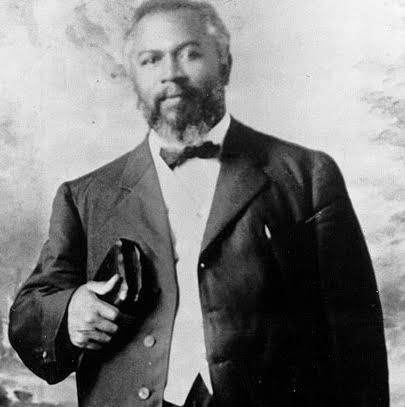 CHARACTER: 	
THE LUKEWARM GENERATION
7TH  GENERATION / AGE OF THE CHURCH
NOTABLE OCCURRENCES: 
(1) THE GREAT AZUSA REVIVAL
(2) THE RESTORATION OF THE GIFTS
(3) THE HEALING REVIVALS
(4) THE RISE OF PROSPERITY GOSPEL
(5) THE REUNITING OF THE PROTESTANTS WITH 
      THE CATHOLIC
(6) THE ECUMENICAL MOVEMENTS 
(7) THE IMPERSONATION OF GIFTS
(8) ADVANCEMENTS IN PREACHING THE GOSPEL
(9) THE PERFECTION OF THE CHURCH
(10) THE AGE OF RAPTURE
GENERATION NAME:
LAODICEA
MEANING:
PEOPLE’S RIGHT
PERIOD:
A.D 1906 – RAPTURE
ANGEL:
WILLIAM SEYMOUR
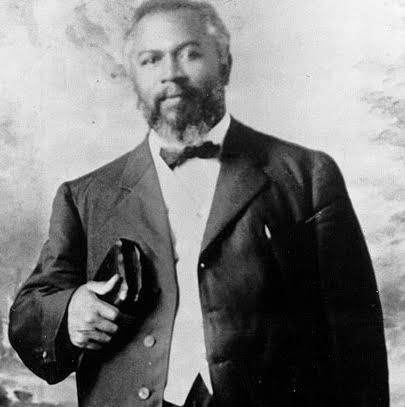 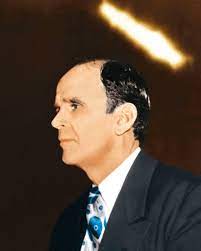 THE MERCHANTMAN OF RIGHTEOUSNESS (REVELATION 3 : 18)
WILLIAM MARRION BRANHAM
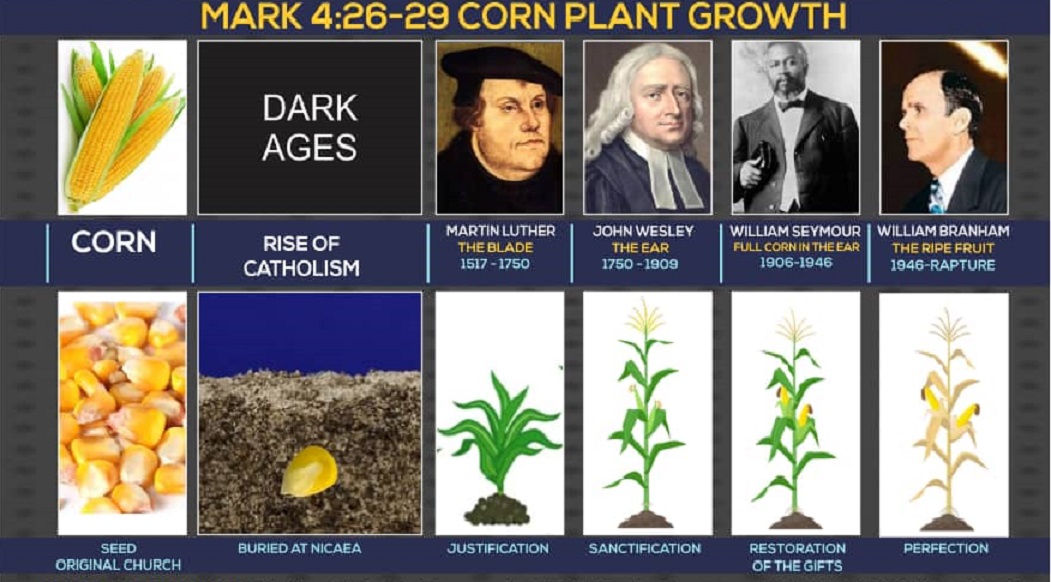 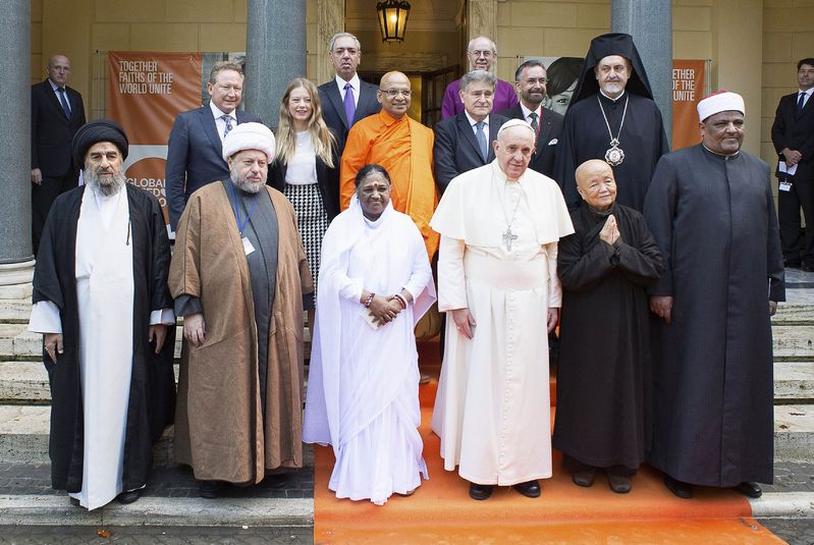 POPE AND ONE WORLD RELIGION LEADERS
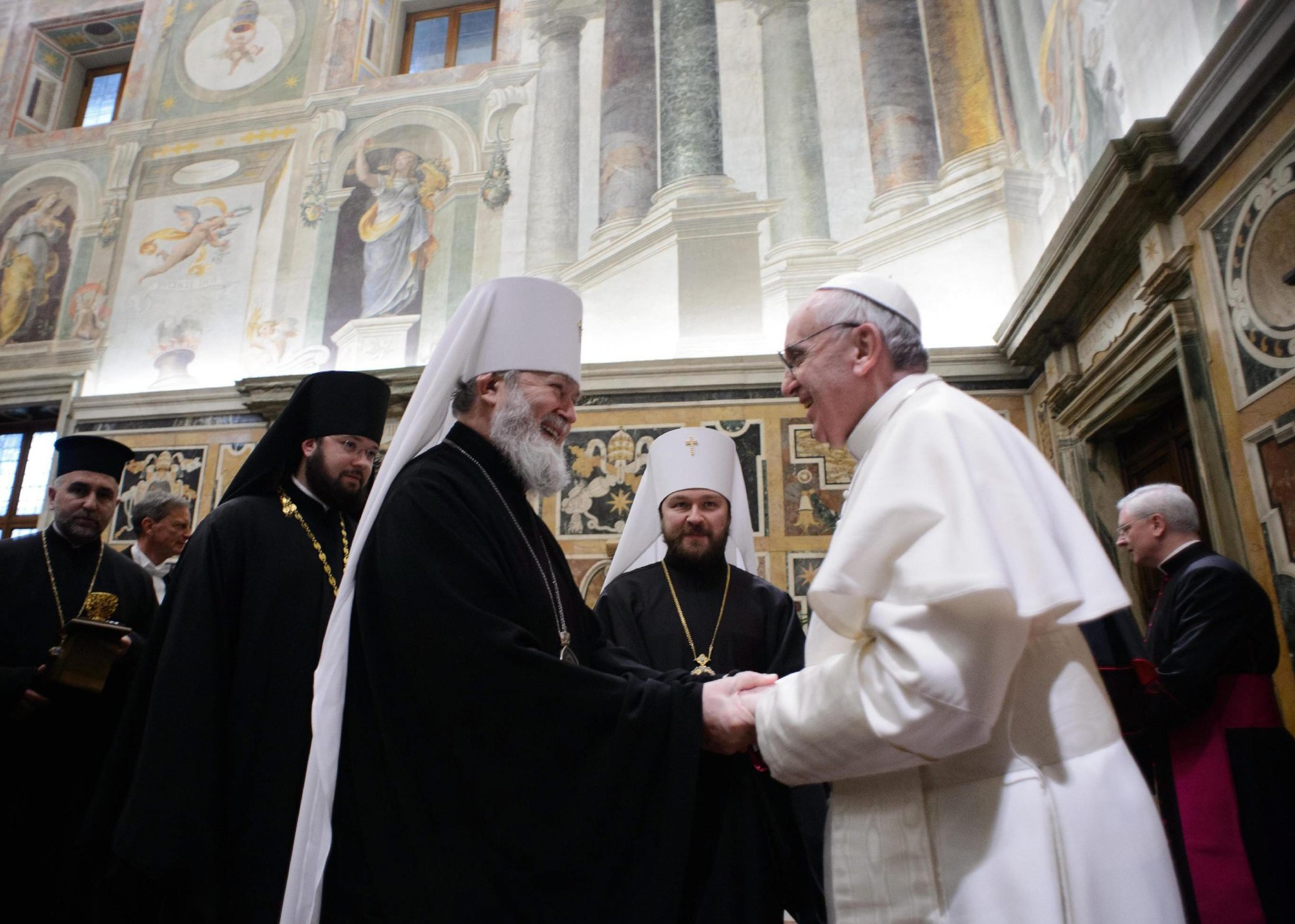 POPE AND ONE WORLD RELIGION LEADERS
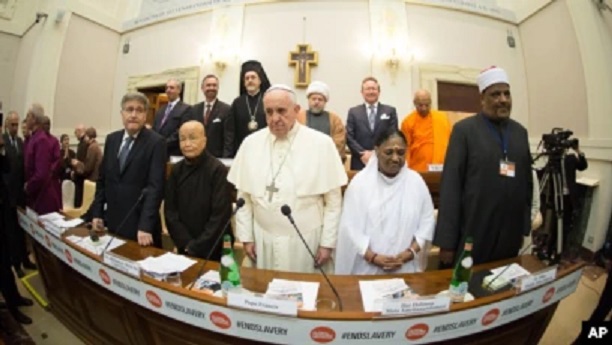 POPE AND ONE WORLD RELIGION LEADERS
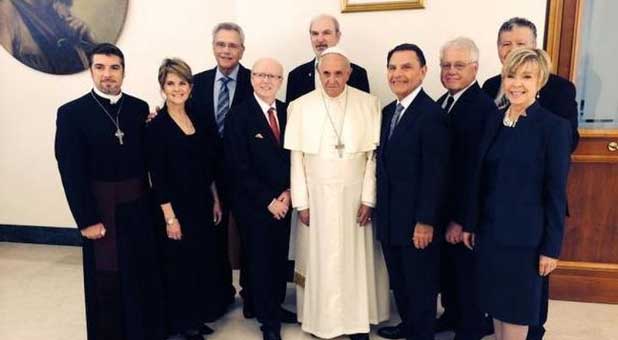 PROTESTANT LEADERS WITH THE POPE
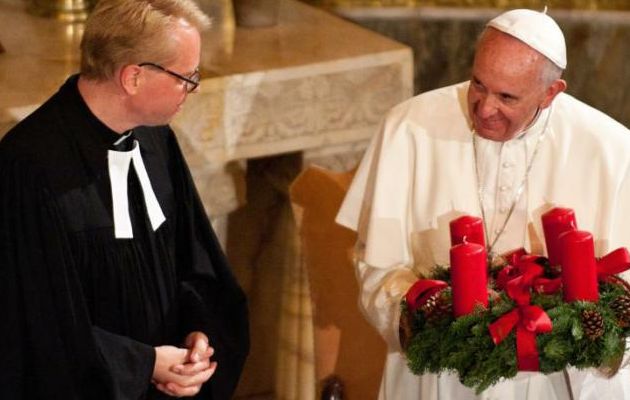 LUTHERAN LEADER WITH THE POPE